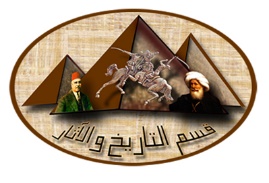 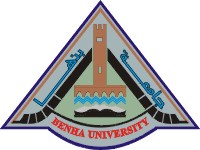 اسم المقرر : تاريخ مصر الحديث
رقم المحاضرة : الثانية
اسم الأستاذ: نجلاء محمد عبد الجواد
الفرقة: الأولي 
القسم العلمى : تاريخ
الأزمة المالية ودورها فى الاحتلال الإنجليزي لمصر
زادت ديون مصر في عهده زيادة كبيرة أفضت  إلى تدخل انجلترا وفرنسا في شئون مصر بحجة مراقبة ايرادات مصر و صادراتها لحماية ديونها ، وفى عهده انشىء اول مجلس للنظار فى 28 اغسطس سنة 1878 وكان برئاسة نوبار باشا .
و في عهد الخديوى إسماعيل تشكلت ثلاث نظارات من 28 أغسطس سنة 1878م إلي 8 أغسطس 1879 م و هم اولاً :  نظارة نوبار باشا تولت في 28 أغسطس 1878م إلي 22 فبراير 1879م . ثانياً : نظارة محمد توفيق باشا و تولت في 10/3/1879م حتى 7/4/1879م . و نظارة محمد شريف باشا الأولي تولت في 7/4/1879م حتي 5/7/1879م .
و بالنسبة للحياة الإقتصادية فأهتم الخديوى إسماعيل بزيادة مساحة الأرض الزراعية . و كذلك أهتم بحفر ترعة الإبراهيمية في صعيد مصر وترعة الإسماعيلية في شرق الدلتا . و أيضاً زيادة مساحة الأراضي المنزرعة محاصيل نقدية مثل القطن و قصب السكر و الفول السوداني  . و أيضاً : إنشاء المصانع من بينها 19 مصنعاً للسكر . و إصلاح ميناء السويس وميناء الإسكندرية . و أهتم بطرق التجارة و أنارتها  قام بأنشاء خمسة عشر  منارة في البحرين الأحمر والمتوسط لإزدهار التجارة .
فمن أعماله في القاهرة إزالة تلال الأتربة التي كانت تحيط بها ، والتي بدأ محمد على في إزالتها وتخطيط شوارع وميادين جديدة ، كشارع الفجالة الجديد ، وشارع كلوت بك ، وشارع محمد علي ، وشارع عبد العزيز ، وشارع عابدين ،  وانشأ أحياء بأكملها ، كحي الإسماعيلية ، والتوفيقية ، وعابدين ، وميدان الأوبرا ، ونظم جهات الجزيرة ، والجيزة ، بعد أن أنشأ بها القصور العظيمة ، وأنشأ حديقة النبات بالجيزة ،
و أيضاً أهم الأحياء التي أنشأها حي (الإسماعيلية) ، وقد سمي باسمه ، لأنه هو الآمر بإنشائه ، وكانت جهاته من قبل أراضى خربة تحتوى على كثبان من الأتربة وبرك المياه ، وأراضي سباخ ، فخططها وأنشأ فيها الشوارع والحارات على خطوط مستقيمة ، وأغلبها متقاطع علي زوايا قائمة ، وأقيمت فيها أعمدة المصابيح لإنارتها  .
وأنشأ الطريق المعبد بين القاهرة والأهرام (شارع الهرم) ، ورصفه بالحجارة ، وكان إنشاؤه سنة 1869 بمناسبة زيارة الإمبراطورة أوجينى مصر لحضور حفلات افتتاح قناة السويس .
وعنى بتعميم الكنس والرش في شوارع القاهرة ، وأدخل نظام الإنارة ، فاكسب المدينة بالليل بهجة وجمالاً وبهاء ، وساعدت الأنوار على حفظ الأمن ليلاً ، وهو أول من شرع في إقامة تماثيل العظماء في الميادين العامة تخليداً لذكراهم ، فأمر بصنع التمثالين الكبيرين اللذين يزينان أهم ميادين القاهرة والإسكندرية الأول لمحمد علي ، وقد نصب في الإسكندرية والثاني لإبراهيم باشا وقد نصب في القاهرة سنة 1873 ، وعمر المسجد الحسيني ، وأصلح ميدان الرميلة ، الواقع بجانب القلعة ، ووسعه وغرس به الأشجار وأوصله بشارع محمد علي فصار أفسح ميادين القاهرة ، كما أمر ببناء حمامات حلوان لما تبين من مزايا مياهها المعدنية الكبريتية ، وعنى بعمران هذه المدينة وشيد بها قصراً فخماً وهو المعروف بقصر الوالدة على النيل ، وخطط طريقاً معبداً من النيل إلي حلوان  ،  وأنشأ السكة الحديدية التي تصلها بالقاهرة وبلغ عدد سكان العاصمة في ذلك العهد 350,000 نسمة .
أما عن أعمار الإسكندرية وازداد عمرانها في عهد إسماعيل فاختط فيها شوارع جديده وأحياء جديدة ، كشارع إبراهيم الممتد من مدرسة السبع بنات إلي ترعة المحمودية ، وشارع الجمرك ، وشارع المحمودية ، وفتح ستة شوارع أخرى ممتدة بين سكة باب شرقي والطريق الحربي الذي كان يحيط بالمدينة  .
و أهتم إسماعيل بالري فعمل على زيادة  ثروة مصر الزراعية بتوفير وسائل الري ، فكان لهذه الوسائل الفضل الكبير في زيادة إنتاج الأراضي المزروعة .و بالنسبة لشق الترع  عمل الخديوى إسماعيل علي شق كثيراً من الترع في الوجه القبلي ، وبلغ عدد ما حفر أو اصلح في عهده نحو 112 (اثنتي عشره ومائه) ترعة ، وأهمها الترعة الإبراهيمية والترعة الإسماعيلية ، وتعتبر الترعة الابراهيمية هي أعظم الترع التي أنشئت في عهد إسماعيل ، وتعد من أعظم منشآت الري في العالم قاطبة وقت انشائها ، وهى تأخذ مياهها من النيل عند أسيوط ، وتنتهي عند ( أشمنت ) بمديرية بنى سويف ، ويبلغ طولها 267 كم ، بالاضافة الى شق العديد والعديد من الترع فى مختلف محافظات مصر .
و بالنسبة لإصلاح القناطر الخيرية وقد ظهر خلل في بعض عيون القناطر الخيرية سنة 1867 بسبب ضغط المياه ، فوجه إسماعيل عنايته إلى تصليح هذا الخلل ، وعهد بذلك إلى أكبر المهندسين في عصره ، وهم : " موجيل بك " وكان قد غادر مصر إلى فرنسا ، و " بهجت باشا " ، و " مظهر باشا " ، ثم " المستر فولر "  المهندس الإنجليزي ، وأنجز هذا الإصلاح في عهد الخديوي إسماعيل ، هذا بالاضافه الى العديد من المشروعات الزراعية والمنشأت الزراعية ومجالس تفتيش الزراعة .
أما عن قناة السويس   
 كانت قناة السويس من اول المسائل السياسية التى واجهت اسماعيل فى اوائل عهده بالحكم ، اذ كانت انظار الاوروبيين متطلعه الى مايؤول اليه مصير القناة بعد وفاة سعيد باشا ، الذى عرف عنه انه كان مهتما وسندا للمشروع وقوامه ، وعندما مات سعيد باشا قلق دلسبس على مشروع القناة ، الا ان اسماعيل باشا فى اول اجتماع له بوكلاء الدول اوضح لهم تأيده للمشروع  .
أما عن افتتاح قناة السويس 
واقام اسماعيل لمناسبة افتتاح قناة السويس تلك الحفلات الفخمه التى لم يعرف التاريخ احتفالا يماثلها فى الاسراف والتبذير . واكبر دليل على ذلك هو قيمة نفقات تلك الحفلات ، فقد بلغت 1.400.000 جنية ، وهو مبلغ ضخم جدا فى ذلك الوقت .  وقد اقيمت فى هذه الحفلات المنصات ، خصصت المنصه الكبرى للملوك والامراء وكبار المدعوين ، وجلس فى المنصه الكبرى الخديوى اسماعيل ، والامبراطورة اوجينى امبراطورة فرنسا ، وامبراطور النمسا ، وملك المجر ، وولى عهد بروسيا ، واخو ملك هولندا ، والاميرة زوجته ، بالاضافة الى العديد من كبار المدعوين .
ادت سياسة الخديوى اسماعيل المالية ، الى تحالفت الدول الأوروبية مع السلطان العثماني على ضرورة عزله عن حكم مصر ، وأصدر السلطان فرمانه في 26 يونيو  1879 م بعزل إسماعيل عن الحكم ، وتنصيب ابنه الأكبر محمد توفيق باشا على مصر .